Diferenciální diagnostika bolestí na hrudi
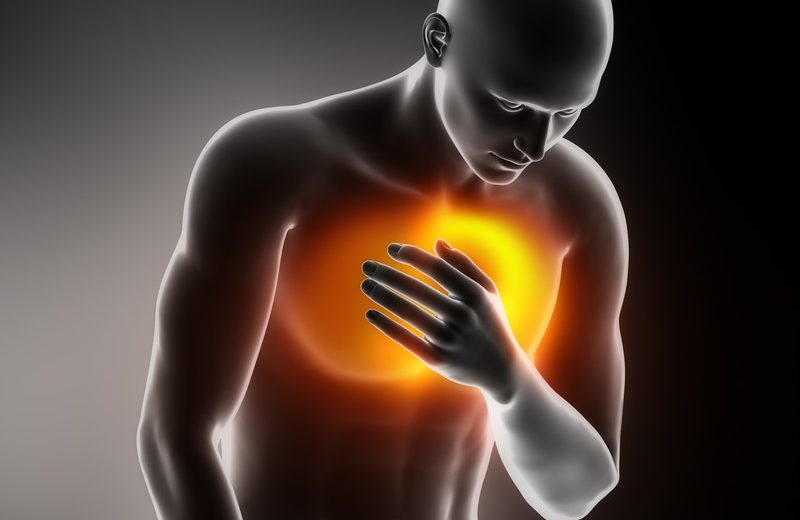 = jedna z nejčastějších situací na interní ambulanci
Dif. dg. bolestí na hrudi
vyloučit život ohrožující stav
ANAMNÉZA
fyzikální vyšetření
EKG
laboratoř
RTG, ECHOkg, CTAg…
s odstupem – zátěžové testy
2
Klinika interní, geriatrie a praktického lékařství Fakultní nemocnice Brno a Lékařské fakulty Masarykovy univerzity
Anamnéza
rodinná anamnéza
rizikové faktory – mužské pohlaví, art. HT, kuřáctví, DM, hypercholesterolémie…
charakter bolestí (tlak, pálení, svírání..), lokalizace, iradiace, potíže klidové či námahové, závislost na poloze/nádechu/kašli, úlevová poloha, délka potíží
ostatní příznaky – dušnost, nauzea, zvracení, kašel, hemoptýza, pocení, palpitace..
3
Klinika interní, geriatrie a praktického lékařství Fakultní nemocnice Brno a Lékařské fakulty Masarykovy univerzity
Fyzikální vyšetření
TK, Tf, TT, SpO2
významné: hypotenze, bradykardie, pocení, bledost, cyanóza
náplň krčních žil, šelesty, chrůpky..
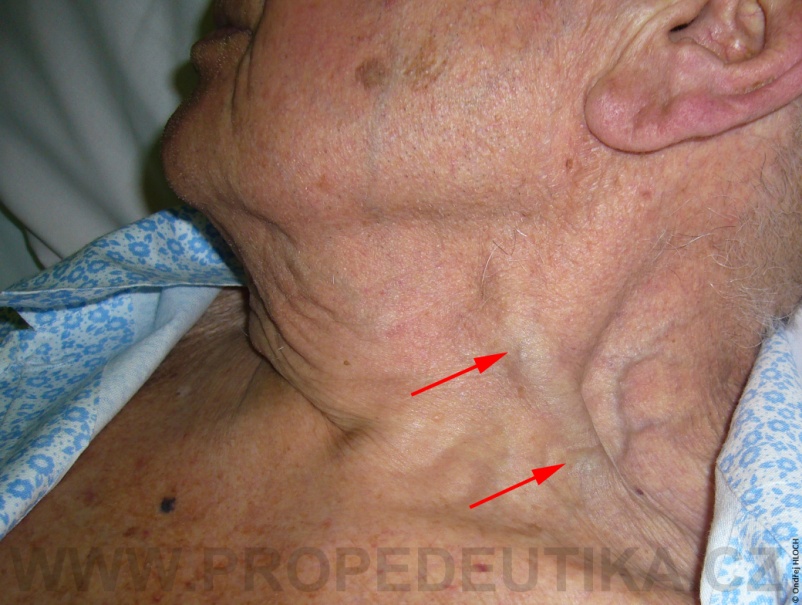 4
Klinika interní, geriatrie a praktického lékařství Fakultní nemocnice Brno a Lékařské fakulty Masarykovy univerzity
EKG
5
Klinika interní, geriatrie a praktického lékařství Fakultní nemocnice Brno a Lékařské fakulty Masarykovy univerzity
EKG
6
Klinika interní, geriatrie a praktického lékařství Fakultní nemocnice Brno a Lékařské fakulty Masarykovy univerzity
7
Klinika interní, geriatrie a praktického lékařství Fakultní nemocnice Brno a Lékařské fakulty Masarykovy univerzity
8
Klinika interní, geriatrie a praktického lékařství Fakultní nemocnice Brno a Lékařské fakulty Masarykovy univerzity
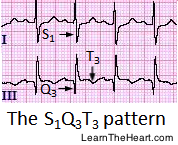 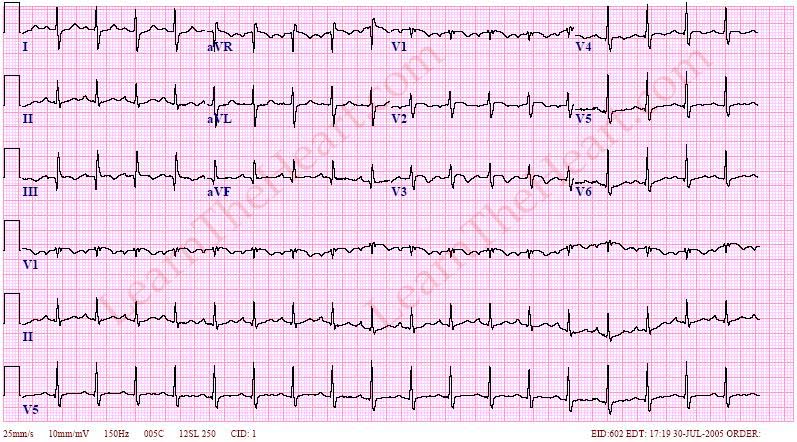 9
Klinika interní, geriatrie a praktického lékařství Fakultní nemocnice Brno a Lékařské fakulty Masarykovy univerzity
Dif. dg. bolestí na hrudi
akutní infarkt myokardu – STEMI, NSTEMI
angina pectoris – stabilní, nestabilní
arytmie 
chlopenní vady – Ao stenoza
perikarditida
disekce aorty – náhlá, krutá bolest
RF: art. hypertenze, Marfanův syndrom, traumatická disekce, těhotenství
kardiomyopatie
10
Klinika interní, geriatrie a praktického lékařství Fakultní nemocnice Brno a Lékařské fakulty Masarykovy univerzity
Dif. dg. bolestí na hrudi
Plicní embolie – znehybnění (operace), hyperkoagulační stav (malignity, kouření, HAK)
pneumothorax – CHOPN, emfyzém, zdraví mladí muži, typický fyzik. nález 
pleuritida – bolest závislá na dýchání
muskuloskeletální – 10-15 %
jícnové spasmy (vazba na jídlo),  GE reflux
anémie
psychogenní
11
Klinika interní, geriatrie a praktického lékařství Fakultní nemocnice Brno a Lékařské fakulty Masarykovy univerzity
Pneumonie
12
Klinika interní, geriatrie a praktického lékařství Fakultní nemocnice Brno a Lékařské fakulty Masarykovy univerzity
Alární pneumonie s výpotkem
13
Klinika interní, geriatrie a praktického lékařství Fakultní nemocnice Brno a Lékařské fakulty Masarykovy univerzity
14
Klinika interní, geriatrie a praktického lékařství Fakultní nemocnice Brno a Lékařské fakulty Masarykovy univerzity
Pneumotorax
15
Klinika interní, geriatrie a praktického lékařství Fakultní nemocnice Brno a Lékařské fakulty Masarykovy univerzity
Podkožní emfyzém
16
Klinika interní, geriatrie a praktického lékařství Fakultní nemocnice Brno a Lékařské fakulty Masarykovy univerzity
Hiatová hernie rtg
17
Klinika interní, geriatrie a praktického lékařství Fakultní nemocnice Brno a Lékařské fakulty Masarykovy univerzity
Hiatová hernie ct
18
Klinika interní, geriatrie a praktického lékařství Fakultní nemocnice Brno a Lékařské fakulty Masarykovy univerzity
Plicní embolie
19
Klinika interní, geriatrie a praktického lékařství Fakultní nemocnice Brno a Lékařské fakulty Masarykovy univerzity
20
Klinika interní, geriatrie a praktického lékařství Fakultní nemocnice Brno a Lékařské fakulty Masarykovy univerzity
21
Klinika interní, geriatrie a praktického lékařství Fakultní nemocnice Brno a Lékařské fakulty Masarykovy univerzity
SKG ACD
22
Klinika interní, geriatrie a praktického lékařství Fakultní nemocnice Brno a Lékařské fakulty Masarykovy univerzity
Fyziologický nález na ACD
23
Klinika interní, geriatrie a praktického lékařství Fakultní nemocnice Brno a Lékařské fakulty Masarykovy univerzity
90% stenoza RIA u pacienta s dextrokardií
24
Klinika interní, geriatrie a praktického lékařství Fakultní nemocnice Brno a Lékařské fakulty Masarykovy univerzity
25
Klinika interní, geriatrie a praktického lékařství Fakultní nemocnice Brno a Lékařské fakulty Masarykovy univerzity
Tako tsubo ventrikulografie - systola
26
Klinika interní, geriatrie a praktického lékařství Fakultní nemocnice Brno a Lékařské fakulty Masarykovy univerzity
Tako tsubo diastola
27
Klinika interní, geriatrie a praktického lékařství Fakultní nemocnice Brno a Lékařské fakulty Masarykovy univerzity
Disekce aorty
28
Klinika interní, geriatrie a praktického lékařství Fakultní nemocnice Brno a Lékařské fakulty Masarykovy univerzity
Disekce aorty
29
Klinika interní, geriatrie a praktického lékařství Fakultní nemocnice Brno a Lékařské fakulty Masarykovy univerzity
Trombotizované aneurysma ao
30
Klinika interní, geriatrie a praktického lékařství Fakultní nemocnice Brno a Lékařské fakulty Masarykovy univerzity
31
Klinika interní, geriatrie a praktického lékařství Fakultní nemocnice Brno a Lékařské fakulty Masarykovy univerzity
Disekce s tamponádou
32
Klinika interní, geriatrie a praktického lékařství Fakultní nemocnice Brno a Lékařské fakulty Masarykovy univerzity
Děkuji za pozornost!
33
Klinika interní, geriatrie a praktického lékařství Fakultní nemocnice Brno a Lékařské fakulty Masarykovy univerzity